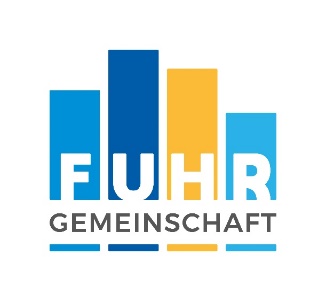 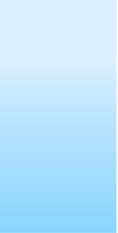 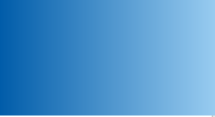 Liebe Kinder,

in den Sommerferien bieten wir viele verschiedene 
Aktionen an. 
















Ihr erreicht uns
telefonisch unter:

0212/ 314541
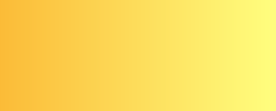 Sommerferien 
2023
In der ersten drei  Ferien-wochen ist die OT von 14 Uhr bis 19 Uhr für euch geöffnet.

In der 2. Ferienwoche kommt das Spielmobil zu uns. Außerdem kannst du mit uns eine „Reise in die Steinzeit“ erleben!

Bei gutem Wetter finden viele Aktionen draußen statt.
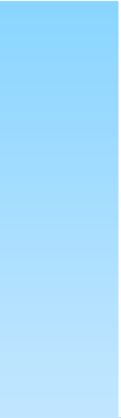 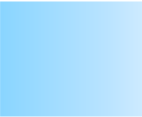 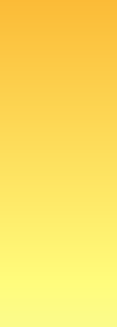 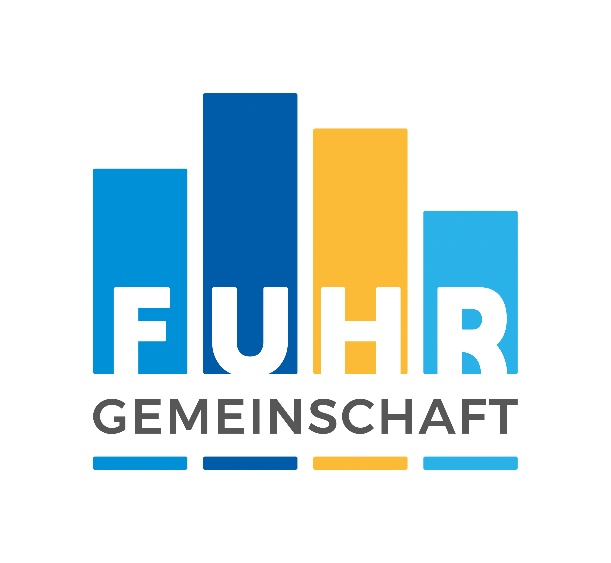 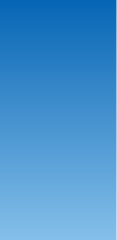 Fuhrgemeinschaft e.V. 
Schelerstr. 15
42719 Solingen
Tel: 0212/ 31 45 41
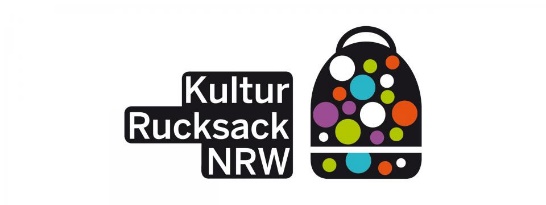 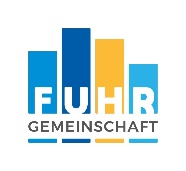 1. Woche
26.06.- 30.06.23
2. Woche
03.07.- 07.07.23
3. Woche
10.07.- 14.07.23
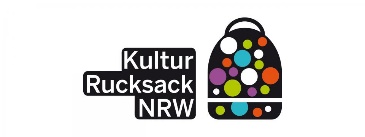 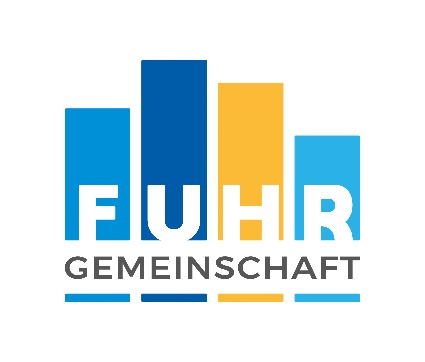